Γεωπονικό Πανεπιστήμιο ΑθηνώνΤμήμα: πρώην Διοίκησης Συστημάτων ΕφοδιασμούΜάθημα: Διοίκηση Εφοδιαστικής ΑλυσίδαςΔιδάσκων:Παναγιώτης Ρεκλείτης, Καθηγητής Γ.Π.Α.
Συνέχεια στο κεφάλαιο:Logistics και αξία πελάτη
ΒιβλιογραφίαChristopher M. (2017), Logistics και διαχείριση εφοδιαστικής αλυσίδας (2η έκδοση), Αθήνα: Εκδόσεις Κριτική.Christopher M.  και Peck H.(2003), Marketing Logistics, (2η έκδοση), Butterworth- Heinemann.Christopher M.  και Towill D. (2001), ‘An Integrated Model for the Design of Agile Supply Chains’  International Journal of Physical Distribution and Logistics  Management, τ. 31, αρ. 4Harrison A. & van Hoek R. (2013), '' Logistics, μανατζμεντ & στρατηγική'', Αθήνα, Εκδόσεις Rossili.Logis  &  Christopher M. (2005) “Logistics  & Supply Chain Management: creating value-adding network 3rd edition” New Jersey, Pearson Prentice Hall. Taylor D.(2006) “Διαχείριση Εφοδιαστικής Αλυσίδας'', Αθήνα: Εκδόσεις Κλειδάριθμος
Martin Christopher

Logistics και διαχείριση εφοδιαστικής αλυσίδας

2η έκδοση
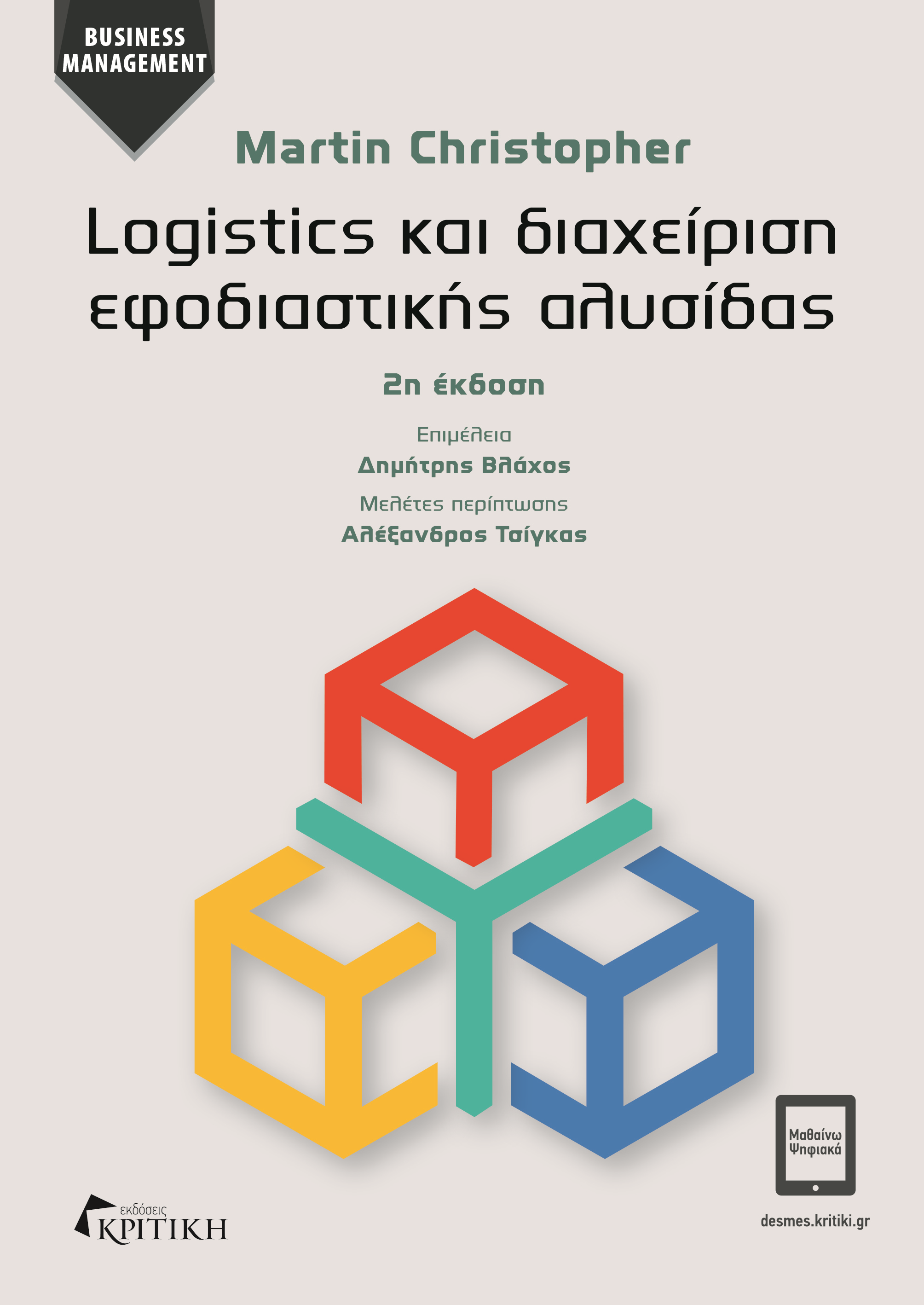 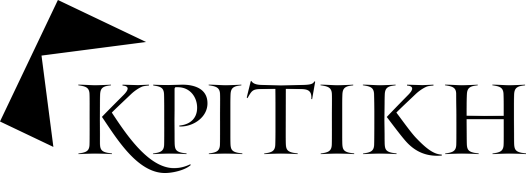 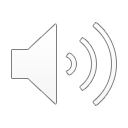 Σύνδεση της αξίας για τον πελάτη με τη στρατηγική της εφοδιαστικής αλυσίδας
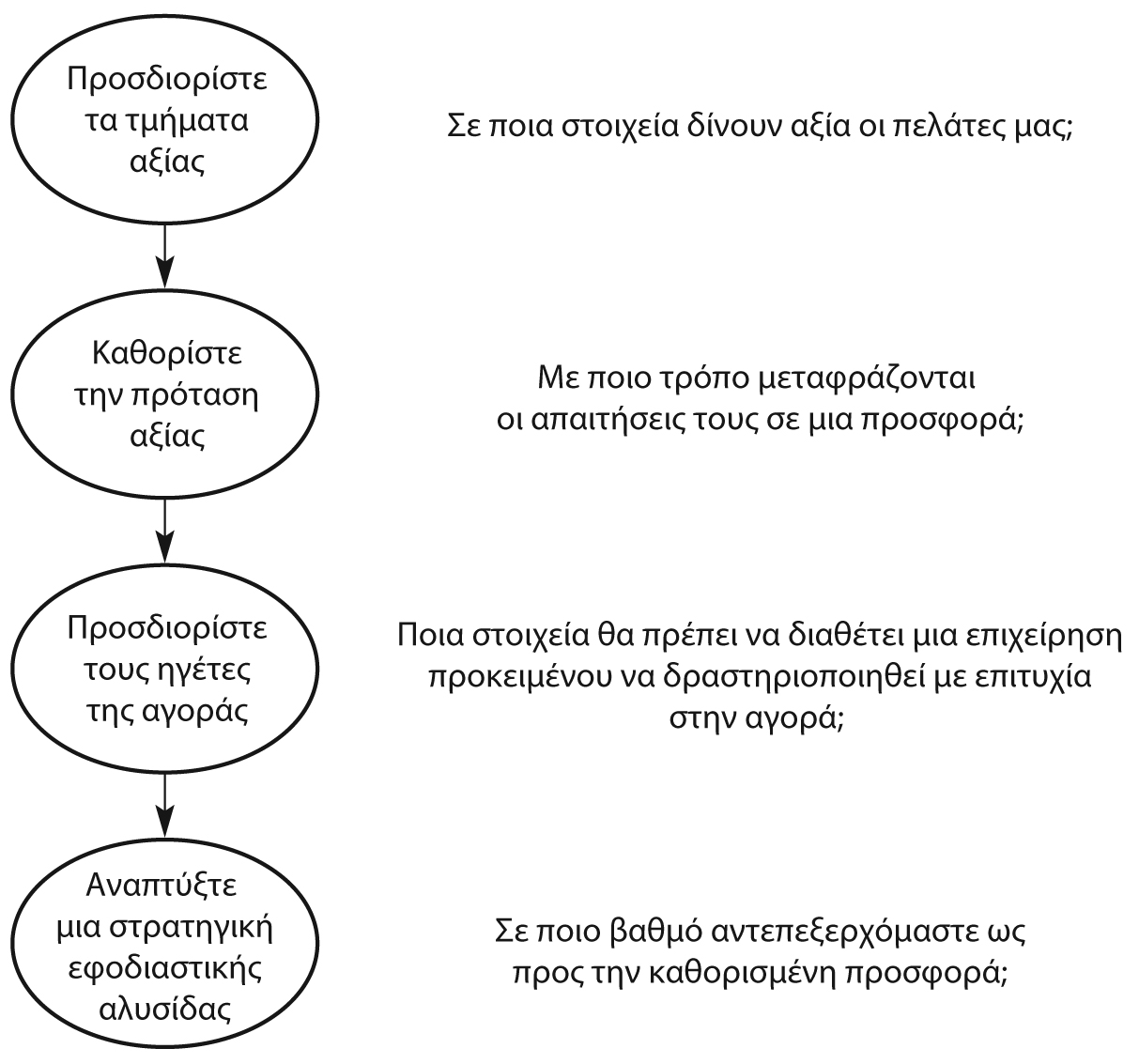 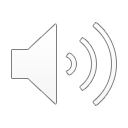 Προσδιορίζοντας στόχους ως προς την εξυπηρέτηση πελατών
Στόχος της διαχείρισης εφοδιαστικής αλυσίδας και των logistics είναι να προσφερθεί στους πελάτες το επίπεδο και η ποιότητα εξυπηρέτησης που χρειάζονται, αλλά και να επιτευχθεί αυτό με το ελάχιστο δυνατό κόστος για το σύνολο της εφοδιαστικής αλυσίδας
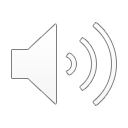 Το κόστος εξυπηρέτησης
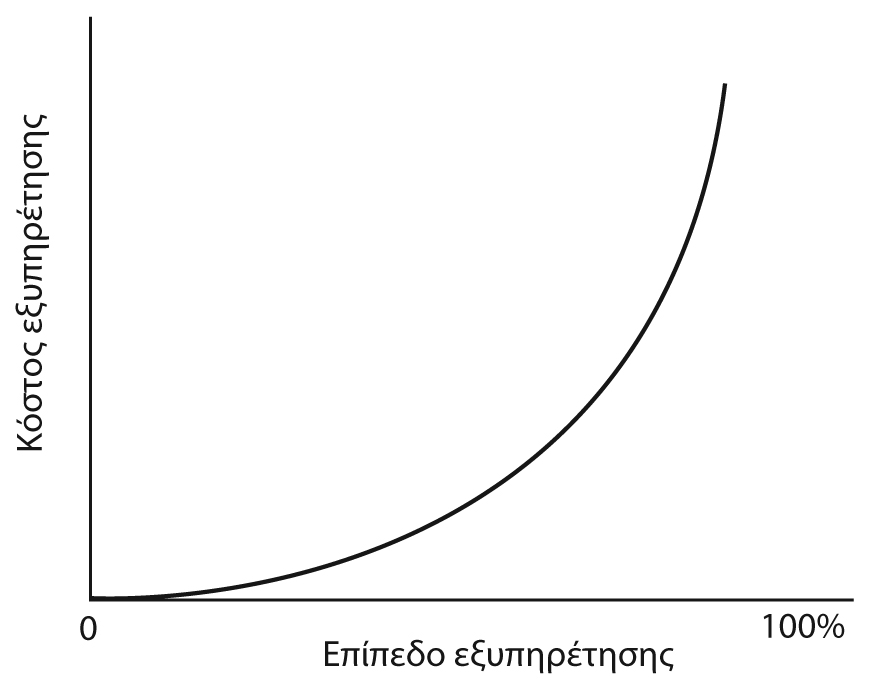 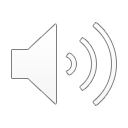 Ο νόμος Pareto (ή κανόνας 80/20)
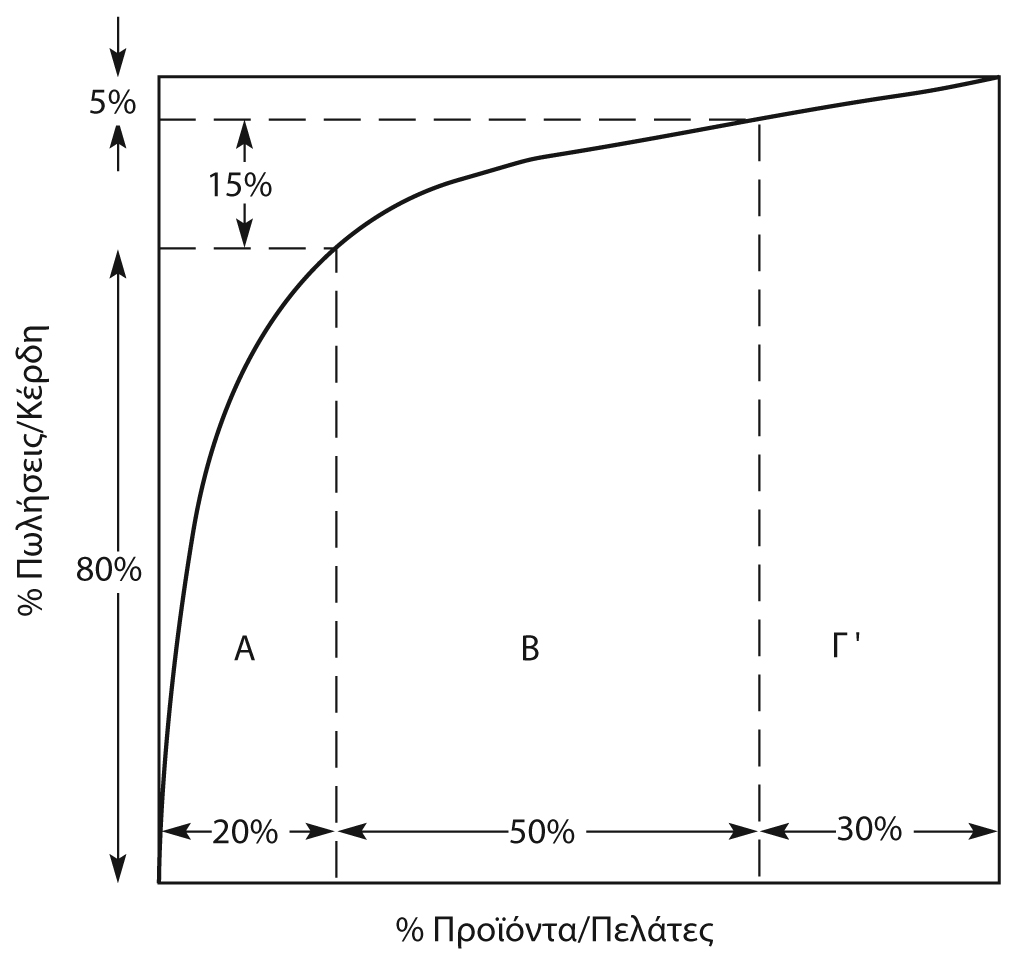 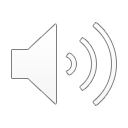 Διαχείριση επιπέδου εξυπηρέτησης ανά προϊόν
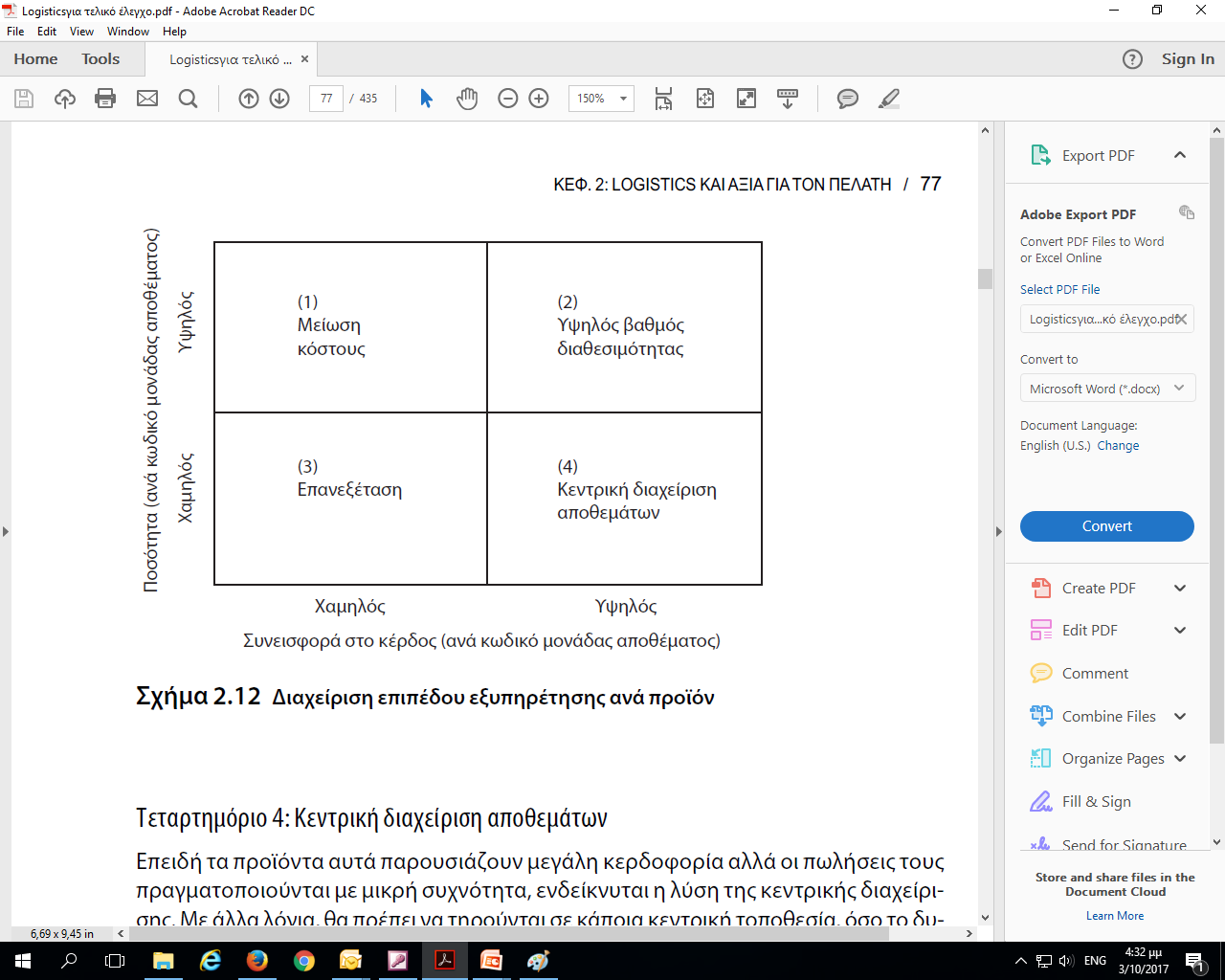 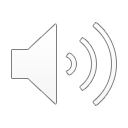 Έλεγχος βαθμού εξυπηρέτησης πελατών και προκαθορισμένα πρότυπαΤο κυριότερο πρότυπο: Η πλήρης ανταπόκριση στις προσδοκίες του πελάτη (πλήρης ταύτιση των προσδοκιών του πελάτη με αυτά που η επιχείρηση είναι διατεθειμένη και ικανή να του προσφέρει).
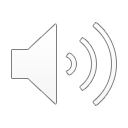 Τομείς που απαιτείται ο καθορισμός προτύπων
Χρόνος κύκλου παραγγελίας
Διαθεσιμότητα αποθεμάτων
Περιορισμοί μεγέθους παραγγελίας
Ευχέρεια τοποθέτησης παραγγελίας
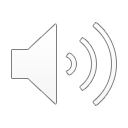 Τομείς που απαιτείται ο καθορισμός προτύπων Συχνότητα παράδοσηςΑξιοπιστία παράδοσηςΠοιότητα τεκμηρίωσηςΔιαδικασίες ικανοποίησης αξιώσεων
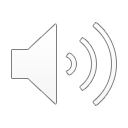 Τομείς που απαιτείται ο καθορισμός προτύπωνΠληρότητα παραγγελιώνΤεχνική υποστήριξηΠληροφόρηση για την κατάσταση της παραγγελίας
Απαγορεύεται η αναδημοσίευση ή αναπαραγωγή του παρόντος έργου με οποιονδήποτε τρόπο χωρίς γραπτή άδεια του εκδότη, σύμφωνα με το Ν. 2121/1993 και τη Διεθνή Σύμβαση της Βέρνης 
(που έχει κυρωθεί με τον Ν. 100/1975)